Федеральная служба по надзору в сфере защиты прав потребителей и благополучия человека

Федеральное бюджетное учреждение науки

ГОСУДАРСТВЕННЫЙ НАУЧНЫЙ ЦЕНТР ПРИКЛАДНОЙ МИКРОБИОЛОГИИ И БИОТЕХНОЛОГИИ
(ФБУН ГНЦ ПМБ)

Московская область,  Серпуховский район,
 п. Оболенск.
Анализ и предложения по государственным закупкам препаратов для диагностики инфекционных болезней
д.б.н. Шепелин А.П.
Препараты для диагностики инфекционных болезней
Бактериологические  питательные среды
Иммуноферментные тест-системы
ПЦР реагенты
Агглютинирующие диагностические сыворотки, иммуноглобулины для идентификации возбудителей бактериальных инфекций
Диагностикумы для выявления антител к возбудителям            инфекционных болезней
Тест-системы для биохимической идентификации  бактерий
Бактериофаги диагностические
Иммунохроматографические тест-системы
Биочипы.
2
Емкость рынка диагностических препаратов – 15 млрд. руб.
Шибанов А.Н., Справочник заведующего КДЛ, 2014.-№5.-с.9-17
3
По совокупности экспериментальных данных по изучению ростовых свойств питательных сред был сделан вывод-питательные среды производства ФБУН ГНЦ ПМБ Роспотребнадзора (Россия) не только не уступают импортным аналогам , но по ряду показателей их превосходят.
Результаты исследований опубликованы в ведущих научных журналах –
Клиническая лабораторная диагностика, Справочник заведующего КДЛ
Некоторые итоги по выполнению Постановления №102
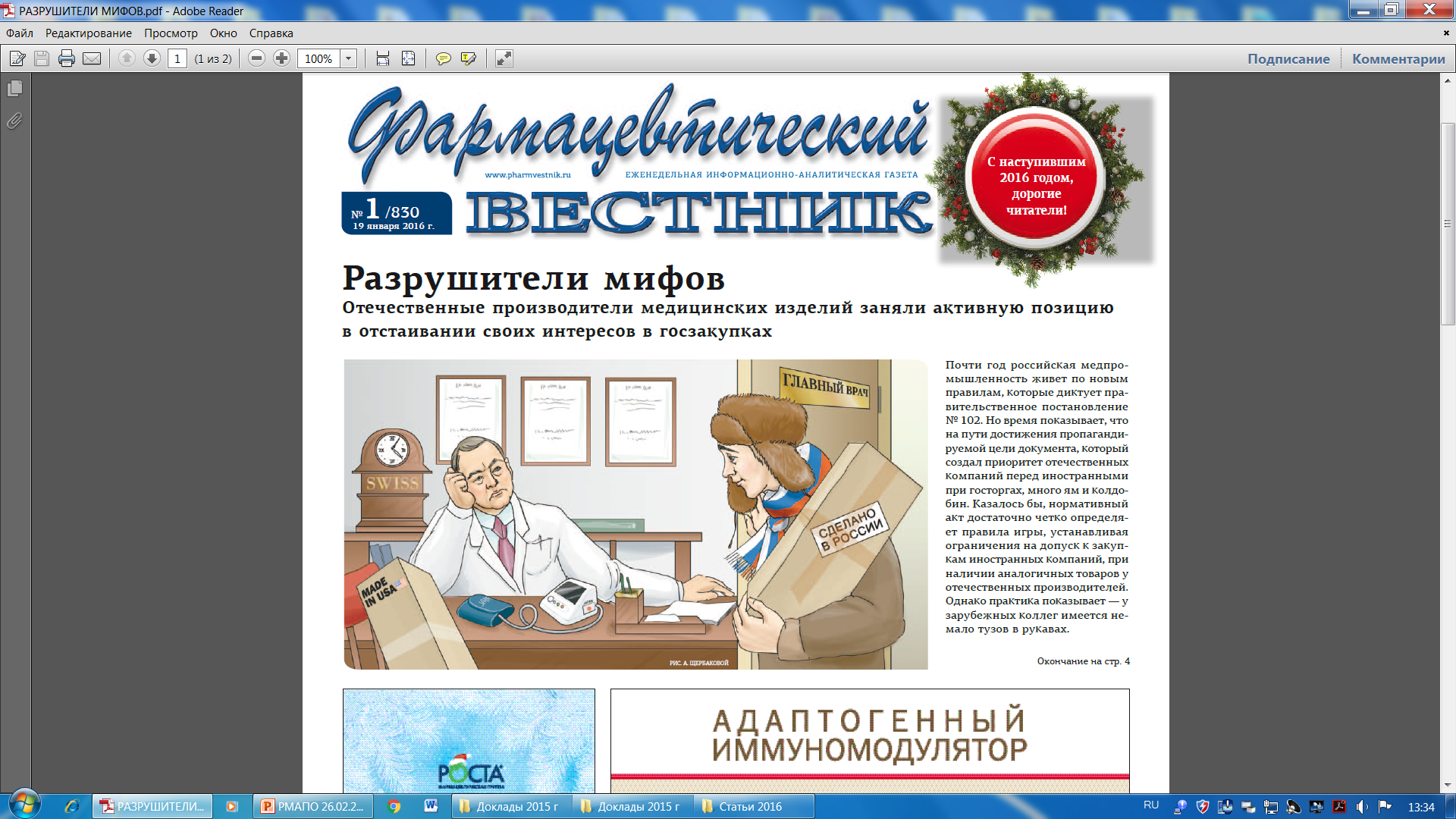 Научно-практические семинары 2014-2015 гг. по вопросам диагностики инфекционных болезней
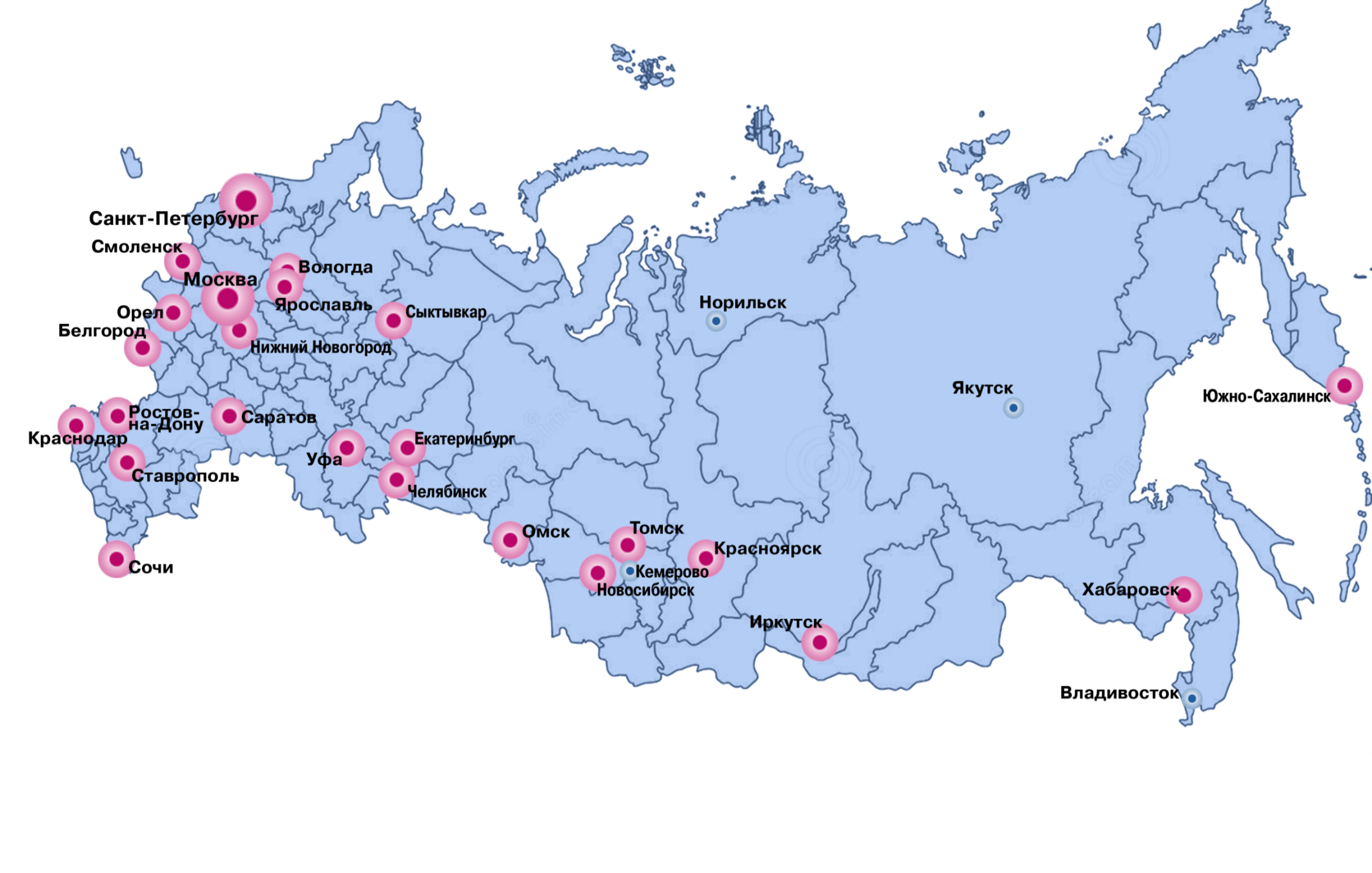 Микробиологические лаборатории  учреждений здравоохранения и Роспотребнадзора
широко используют питательные среды отечественного производства и  поддерживают основные положения  Постановления Правительства №102 от 5.02.2015г.
Госзакупки импортных питательных сред учреждениями здравоохранения
Новое Постановление Правительства  об ограничении допуска для госзакупок
Постановление Правительства РФ от 22 апреля 2016 г. N 337         "О внесении изменений в постановление Правительства Российской Федерации от 5 февраля 2015 г. N 102                             «Об установлении ограничения допуска отдельных видов медицинских изделий, происходящих из иностранных государств, для целей осуществления закупок для обеспечения государственных и муниципальных нужд"
2.2. Установить, что для целей ограничения допуска отдельных видов медицинских изделий, происходящих из иностранных государств, не могут быть предметом одного контракта (одного лота) медицинские изделия, включенные в перечень и не включенные в него.
Закупки питательных сред по ФЗ-44 и ФЗ-223(май 2016г. – всего 220 аукционов на общую сумму 92 млн. руб.)
Анализ закупок питательных сред по 44-ФЗ  в марте - мае 2016г.
При обосновании НМЦ в аукционной документации цена на питательные среды как правило в 1,5-2 раза выше, чем цена производителя
Питательные среды не выделяют в отдельный лот (аукционы май 2016г.)
Завышение  цен на  питательные среды в аукционах
Заключение
Отечественные медицинские изделия для диагностики инфекционных болезней  по качеству не уступают импортным препаратам
Цена на отечественные питательные среды в 3 и более  раз ниже импортных аналогов
В аукционной документации начальная максимальная цена на питательные среды, как правило, завышена в 1,5 - 2 раза по сравнению с ценой производителя, обнаружены случаи завышения цены более, чем в 10 раз.
В мае 2016 г. отмечена низкая степень реализации постановления Правительства ПП 337 от 22.04.2016г.,  основные положения которого направлены  на дальнейшее развитие отечественной промышленности и экономии бюджетных средств при государственных закупках
Благодарю за вниманиеWWW.sredy-obolensk.rushepelin.rabota @rambler.ruwww.facebook.com.  группа бактериологи